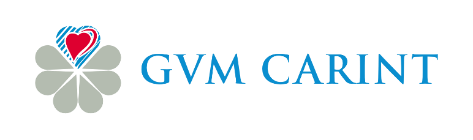 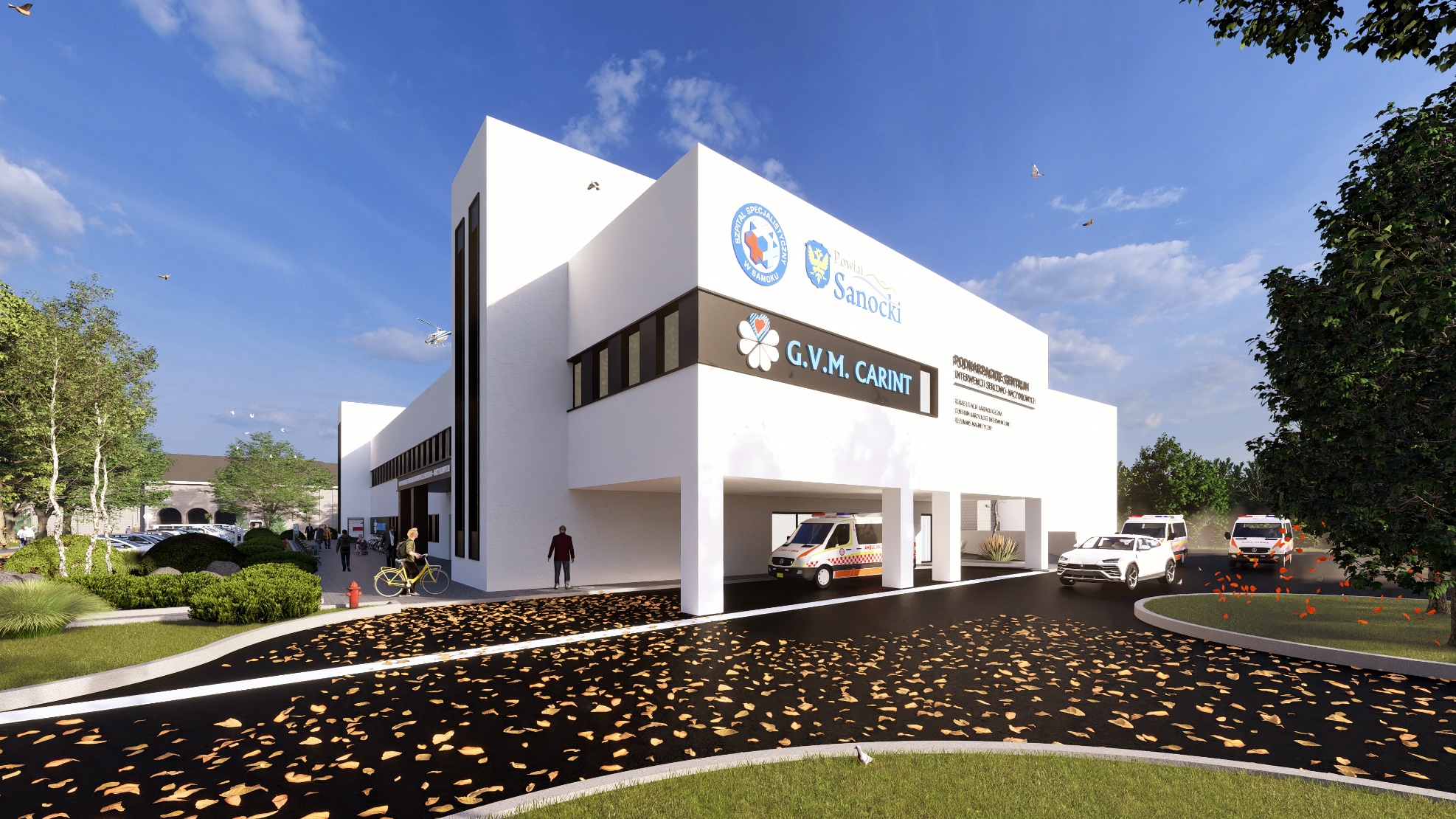 ROZBUDOWA PODKARPACKIEGO CENTRUM INTERWENCJI SERCOWO-NACZYNIOWYCH W SANOKU
2023/04/17
INWESTYCJA GVM CARINT
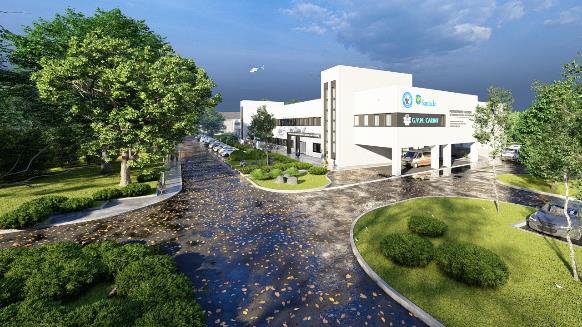 Zapewnienie Pacjentom powiatu sanockiego opieki medycznej na dotychczasowym, wysokim poziomie
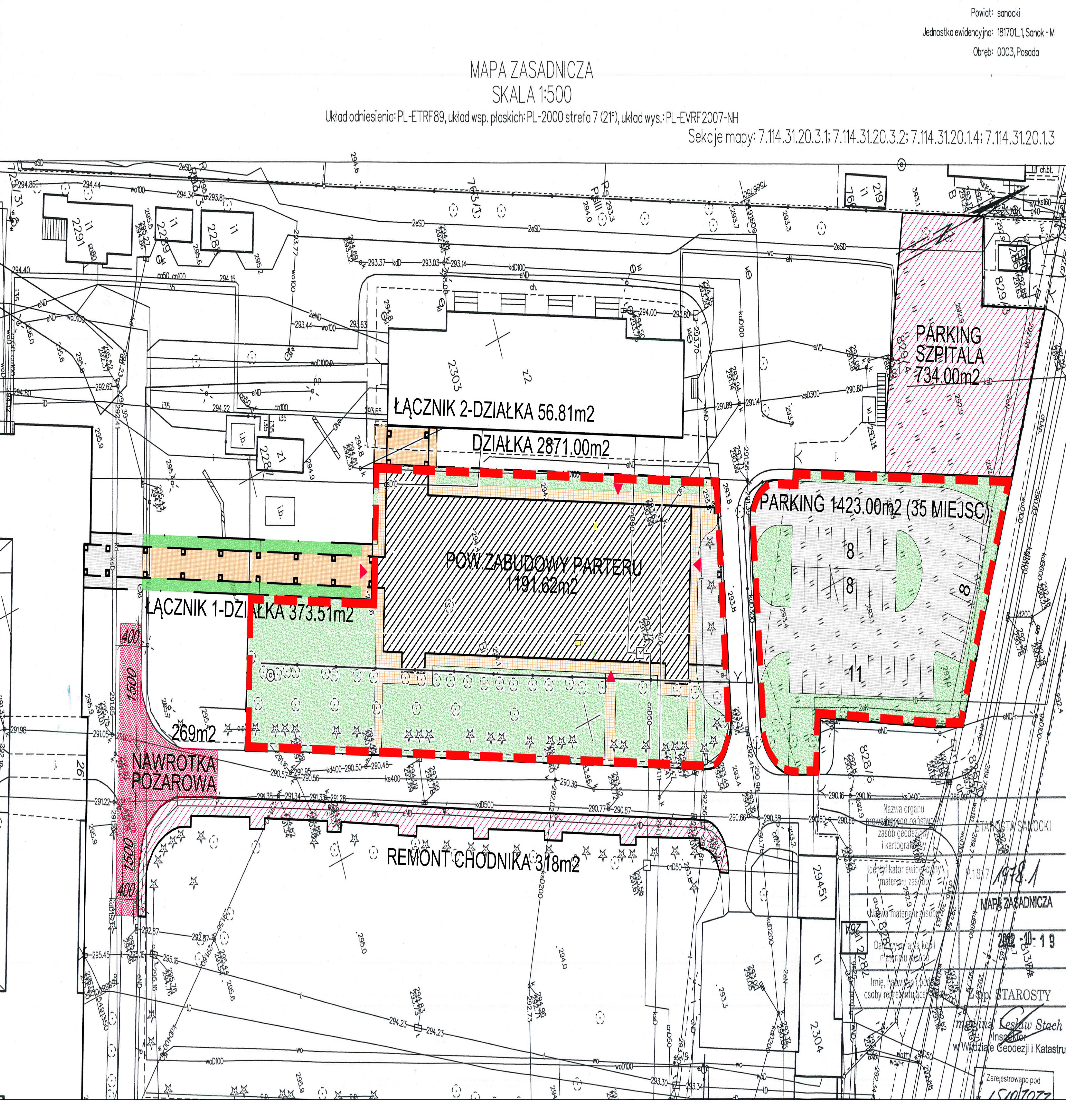 Budowa nowego budynku o łącznej powierzchni ok. 2200 m kw. na terenie działki Szpitala
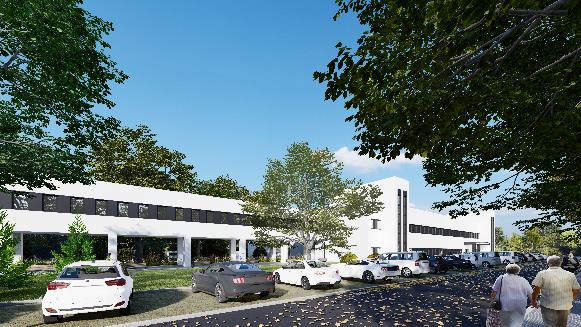 Budowa łącznika z głównym pawilonem Szpitala łączącego oddział kardiologii, oddział pulmonologii i oddział zakaźny
PODKARPACKIE CENTRUMINTERWENCJI SERCOWO-NACZYNIOWYCH W SANOKU
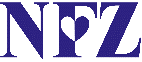 W SANOKU OD PONAD 14 LAT 
UMOWA Z NFZ
WYSOKI STANDARD LECZENIA SZPITALNEGO
BEZPŁATNIE DLA PACJENTÓW
KONTRAKT Z NARODOWYM FUNDUSZEM ZDROWIA
WIODĄCA ROLA SZPITALA SANOCKIEGO W REGIONIE - ZNACZNY OBSZAR ZABEZPIECZENIA
CZTERY DUŻE POWIATY: SANOCKI, LESKI, BIESZCZADZKI, BRZOZOWSKI (łącznie ponad 200 tys. mieszkańców)
SŁUSZNA DECYZJA O UTWORZENIU CENTRUM KARDIOLOGII ZABIEGOWEJ W STRATEGICZNYM MIEJSCU
WYSOKI POZIOM OPIEKI MEDYCZNEJ, DOBRA OPINIA MIESZKAŃCÓW I NFZ
PODKARPACKIE CENTRUMINTERWENCJI SERCOWO-NACZYNIOWYCH W SANOKU
> 7 600 PACJENTÓW 
Z ROZPOZNZNYM ZAWAŁEM SERCA OD POCZĄTKU DZIAŁALNOŚCI
> 1.600 PACJENTÓW KARDIOLOGICZNYCH  ROCZNIE
CENTRUM STANOWI ELEMENT SYSTEMU RATOWNICTWA MEDYCZNEGO
24 GODZINNY DYŻUR ZAWAŁOWY
SZPITAL POWIATOWY - SZYBKI DOSTĘP DO LECZENIA ZABIEGOWEGO  W MIEJSCU ZAMIESZKANIA
SKRÓCENIE CZASU DOJAZDU
W WIĘKSZOŚCI ZABIEGOWE PROCEDURY RATUJĄCE ŻYCIE, STANY NAGŁE, TRYB PRZYJĘCIA PILNY
ZDALNE TRANSMISJE EKG 
Z KARETEK POGOTOWIA I ODDZIAŁÓW SOR DO LEKARZA CENTRUM KARDIOLOGII
ŚCISŁA WSPÓŁPRACA Z SOR SZPITALA W SANOKU
PODKARPACKIE CENTRUMINTERWENCJI SERCOWO-NACZYNIOWYCH W SANOKU
2009
PEŁNOPROFILOWY WIELOSPECJALISTYCZNY OŚRODEK KARDIOLOGII ZABIEGOWEJ
2023
UZUPEŁNIENIE PROFILU LECZENIA ZE SZPITALEM
LECZENIE ZAWAŁÓW SERCA
LECZENIE ZAWAŁÓW SERCA
LECZENIE CHOROBY WIEŃCOWEJ
NOWOCZESNY SPRZĘT / AKTUALNA WIEDZA MEDYCZNA / WYKWALIFIKOWANA KADRA
IVUS/FFR - POSZERZENIE DIAGNOSTYKI W 2017R.
REGULARNE WSZCZEPIENIA CRT-D  OD 2017R. (PO OTWARCIU 2 SALI ZABIEGOWEJ)
 WYMIANA ANGIOGRAFU W 2018R.
PIERWSZE WSZCZEPIENIE DO PĘCZKA HISA 2021R.
ZAKUP NOWOCZESNEGO MOBILNEGO RAMIENIA C DO PRACOWNI ELEKTROTERAPII 2021 R.
ZABIEGI ROTABLACJI OD 2022R.
SOR
KORONAROGRAFIA
KORONAROGRAFIA
ANGIOPLASTKA WIEŃCOWA (PCI)
ANGIOPLASTYKA WIEŃCOWA
STYMULATORY SERCA
KARDIOLOGIA ZACHOWAWCZA
ELEKTROTERAPIA
ABLACJE ZABURZEŃ RYTMU SERCA RF 3D
KARDIOWERTERY / RESYNCHRONIZATORY
NEUROLOGIA
PRZEZSKÓRNE ZAMYKANIE UBYTKÓW PFO / ASD
LECZENIE WAD STRUKTURANYCH SERCA
KONIECZNY ROZWÓJ INFRASTRUKTURY PO 14 LATACH
- NIEMOŻLIWY NA AKTUALNIE WYNAJMOWANEJ POWIERZCHNI
ZAPEWNIENIE EUROPEJSKICH STANDARDÓW KARDIOLOGII ZABIEGOWEJ
WYDŁUŻENIE ŚREDNIEGO OKRESU ŻYCIA I STARZENIE SIĘ SPOŁECZEŃSTWA
hospitalizowani Pacjenci są coraz starsi, czasy pobytu wydłużone
Pacjenci obciążeni chorobami współistniejącymi, wymagają kompleksowych zabiegów
lokalna specyfika stanu zdrowia – mocno schorowani, często przez wiele lat nie diagnozowani
Powiększone sale zabiegowe dostosowane do wysokospecjalistycznych świadczeń 
unowocześniona i poszerzona baza łóżkowa (w tym sala intensywnego nadzoru kardiologicznego powiększona do ok. 120 m kw)
ograniczona dostępność łóżek kardiologicznych
mała sala intensywnego nadzoru kardiologicznego (62 m kw) dla Pacjentów w ciężkich stanach kardiologicznych
postęp wiedzy medycznej
ZAPEWNIENIE ODPOWIEDNICH WARUNKÓW DLA PACJENTÓW
Oczekiwanie komfortowych warunków przez Pacjentów
Łóżka kardiologiczne skoncentrowane na małej powierzchni (sale wieloosobowe)
Sale komfortowe 2-osobowe z dostępem do węzła sanitarnego
NOWE ZAKRESY ŚWIADCZEŃ
Kompleksowa opieka nad Pacjentem po zawale (śmiertelność 12-miesięczna) 
Nowoczesna diagnostyka obrazowa
Brak dostępu do rehabilitacji kardiologicznej
Brak dostępu do rezonansu w szpitalu – pracownia rezonansu magnetycznego o wysokich gradientach
Zapewnienie pacjentom regionu dostępu do rehabilitacji kardiologicznej w warunkach oddziału dziennego (kompleksowa opieka nad pacjentem)
Kompleksowe i skoordynowane leczenie od diagnostyki przez leczenie zabiegowe i rehabilitację w miejscu zamieszkania
WIZUALIZACJA BUDYNKUREJESTRACJA I IZBA PRZYJEĆ
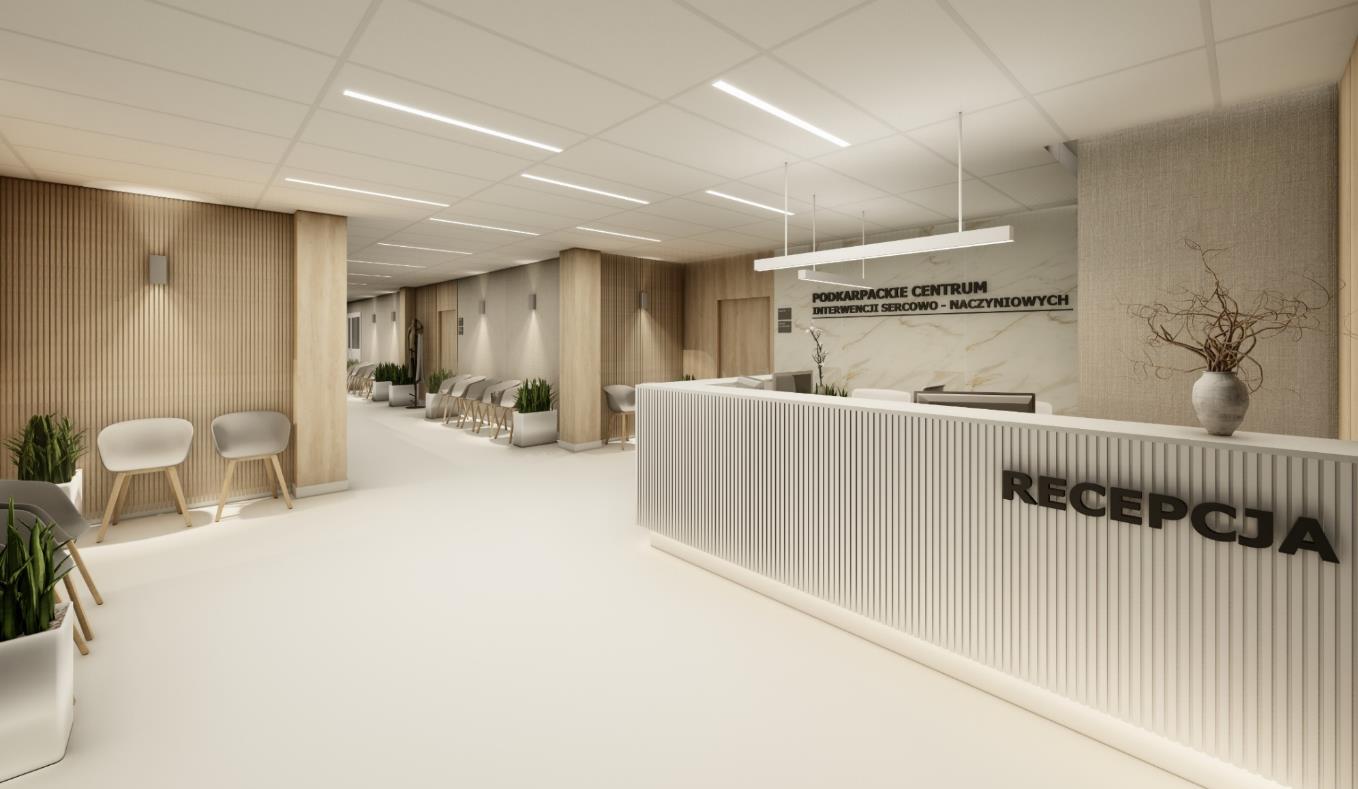 WIZUALIZACJA BUDYNKU PODKARPACKIE CENTRUM INTERWENCJI SERCOWO – NACZYNIOWYCH – ODDZIAŁ INTENSYWNEGO NADZORU KARDIOLOGICZNEGO
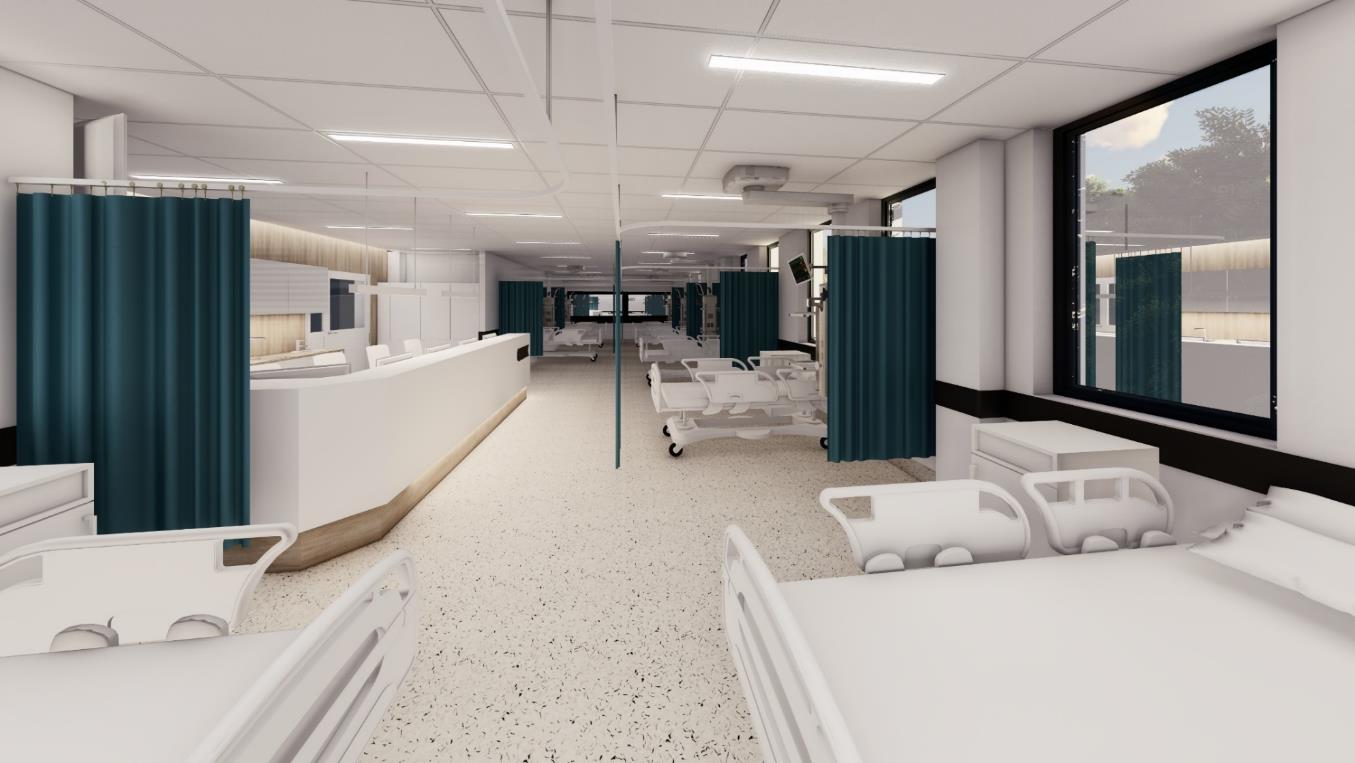 WIZUALIZACJA BUDYNKU PODKARPACKIE CENTRUM INTERWENCJI SERCOWO – NACZYNIOWYCH – ODDZIAŁ INTENSYWNEGO NADZORU KARDIOLOGICZNEGO
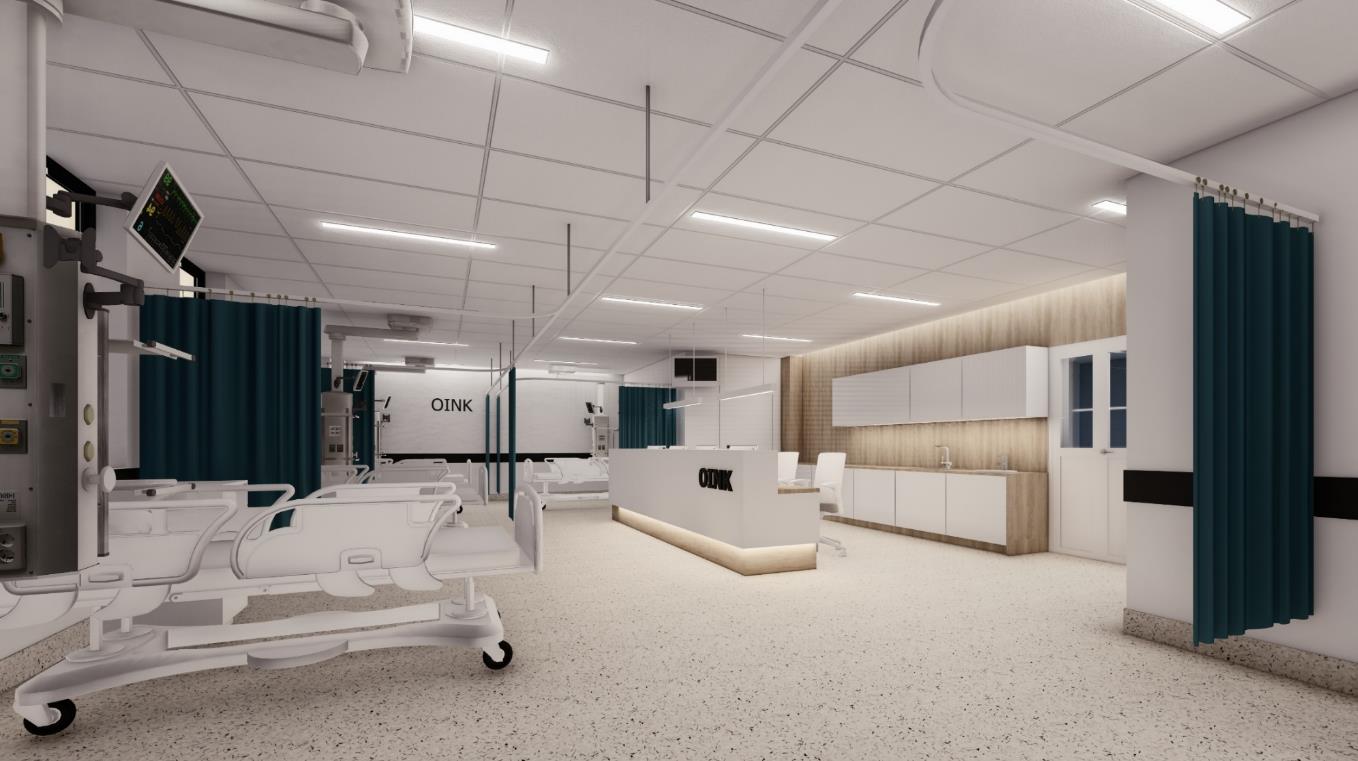 PODKARPACKIE CENTRUMINTERWENCJI SERCOWO – NACZYNIOWYCH W SANOKU
KLUCZOWE KORZYŚCI Z INWESTYCJI
BĘDZIE SŁUŻYĆ MIESZKAŃCOM / PACJENTOM POWIATU
Zwiększenie dostępności do świadczeń dla lokalnego społeczeństwa,  w tym nowe zakresy świadczeń (rehabilitacja kardiologiczna, rezonans magnetyczny)
Rozwój procedur wysokospecjalistycznych
Poprawa komfortu pobytu pacjentów, ich rodzin i personelu
Poprawa bezpieczeństwa leczonych pacjentów
ASPEKTY FINANSOWO – ORGANIZACYJNE DLA SZPITALA I POWIATU
Rozbudowa finansowana przez G.V.M. Carint – dzięki partnerowi zagranicznemu Gruppo Villa Maria Spa. Nie obciąża budżetu Szpitala, Powiatu a służy pacjentom Powiatu (szacowana wartość inwestycji > 30 mln zł)
Dodatkowy strumień finansowy dla Szpitala z tytułu:
dzierżawy gruntu (indeksowane o inflacje, co najmniej 5%)
% od zwiększonej wartości kontraktu z NFZ
usług dodatkowych: diagnostyka laboratoryjna i obrazowa, wyżywienie, sterylizacja, pranie.
Połączenie głównego budynku Szpitala z oddziałem pulmonologii / zakaźnym poprzez łącznik PCISN
Dotychczasowa powierzchnia wynajmowana od Szpitala przez GVM Carint zostanie wykorzystana przez Szpital.Dostęp do szybkiego leczenia Pacjentów w powiększonej infrastrukturze PCISN co ma szczególne znaczenie dla obciążonego SOR Szpitala
Umowa dzierżawy zawiera zapisy o braku działalności konkurencyjnej wobec szpitala w Sanoku 
Dostęp do rezonansu magnetycznego na terenie Szpitala po preferencyjnych warunkach
Możliwość wsparcia szpitala w zakresie realizacji zaawansowanych badań TK serca (zaangażowanie o. kardiologii zachowawczej i aparatu TK szpitala)
Zaliczka na czynsz dzierżawny gruntu  – polepszenie płynności finansowej Szpitala
Budowa ogólnodostępnego parkingu i remont chodnika
WIZUALIZACJA BUDYNKUPODKARPACKIE CENTRUM INTERWENCJI SERCOWO – NACZYNIOWYCH W SANOKU
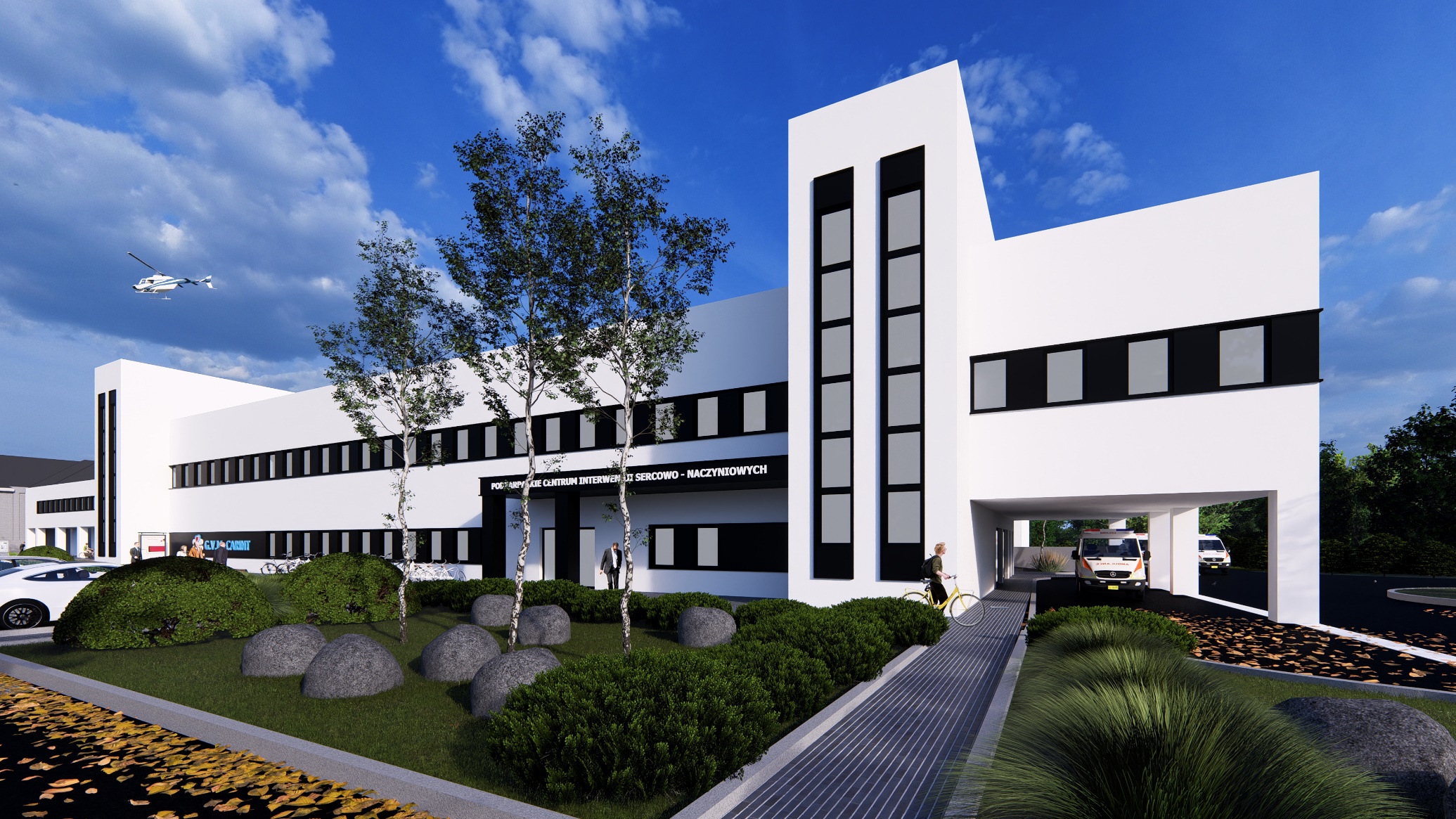 WIZUALIZACJA BUDYNKUPODKARPACKIE CENTRUM INTERWENCJI SERCOWO – NACZYNIOWYCH W SANOKU
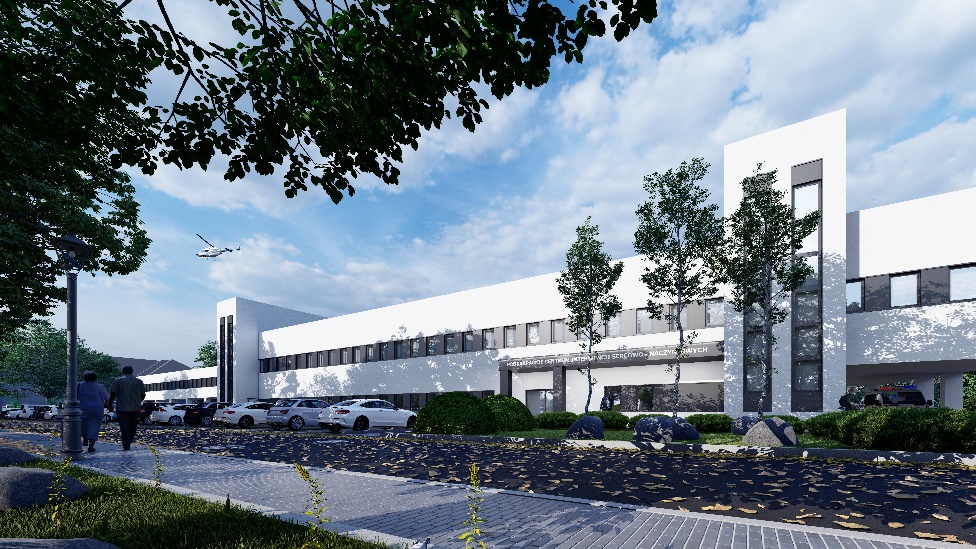 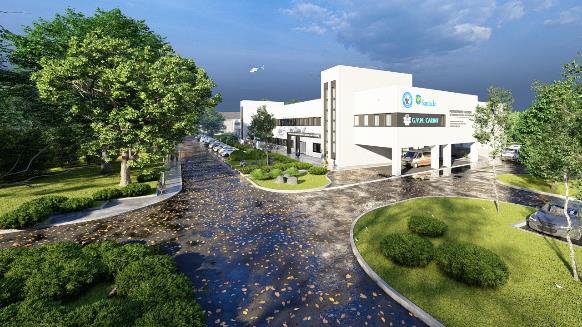 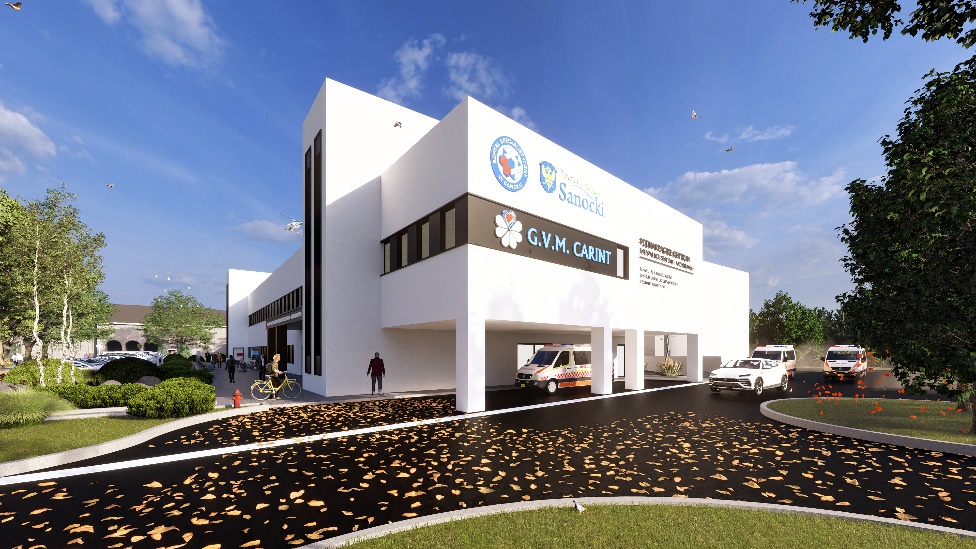 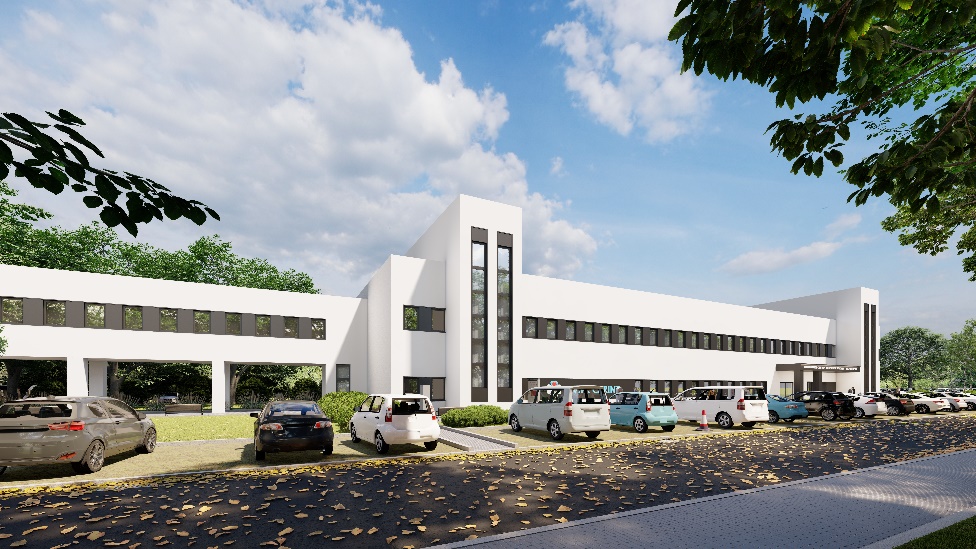 GVM CARE & RESEARCH: FOUNDED IN 1973, FOCUS ON COMPLEX SURGERY
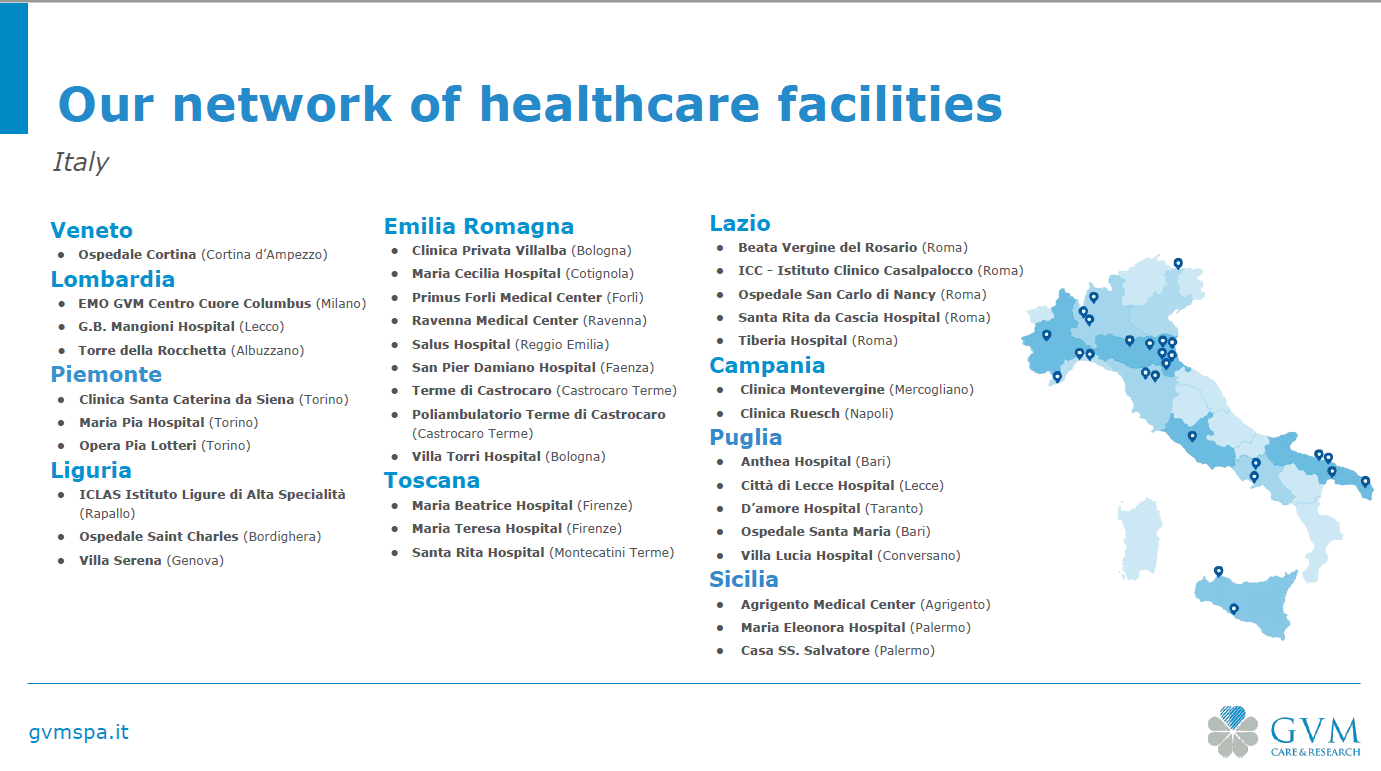 GVM IN NUMBERS
1 
THERMAL AND WELLNESS CENTER
4 OUTPATIENTS CENTERS
28 HOSPITALS
14 CLINICS IN FRANCE, POLAND, ALBANIA AND UKRAINA
2 
RESIDENTIAL CARE HOME (RA)
2 NURSING HOMES (RSA)
Market share in Cardiac Care about 18% on Italian market.
HEALTHCARE IN NUMBERS
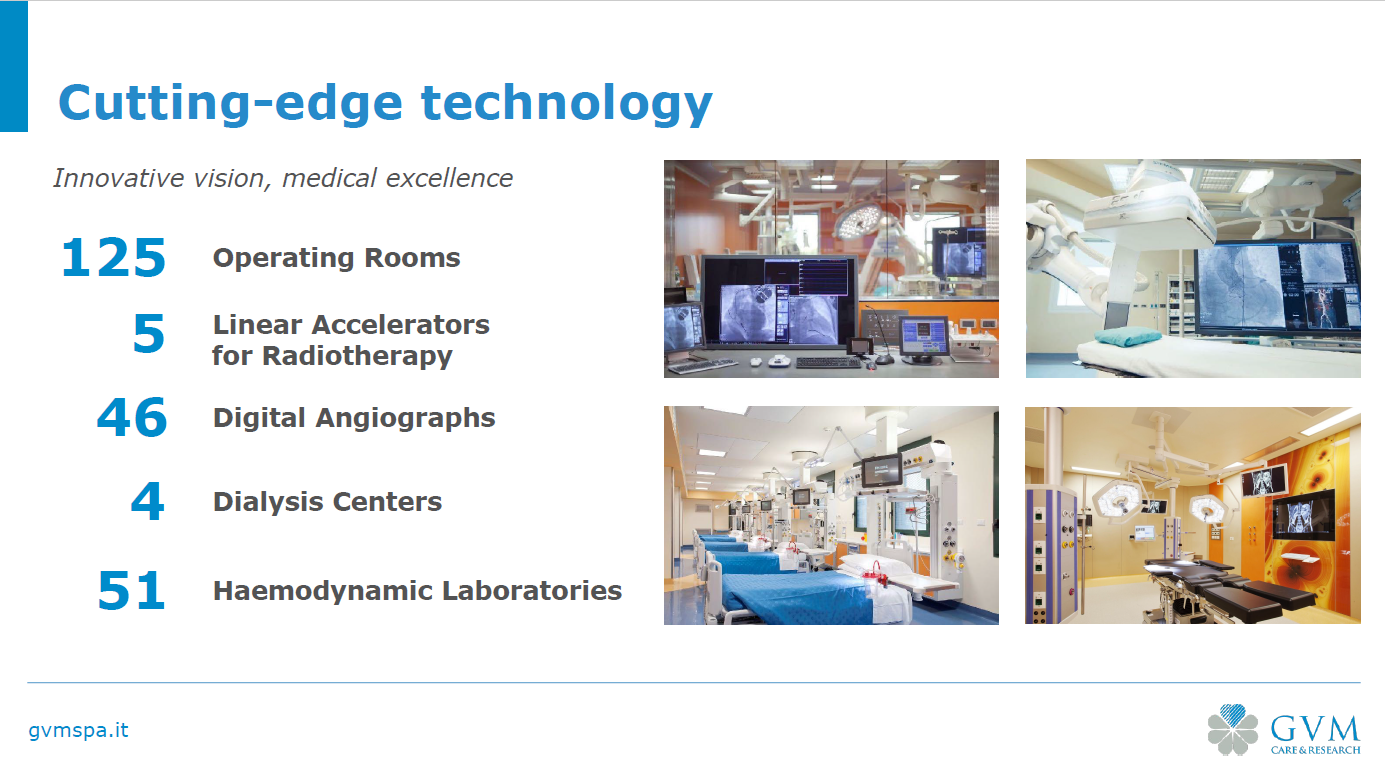 HEALTHCARE IN NUMBERS
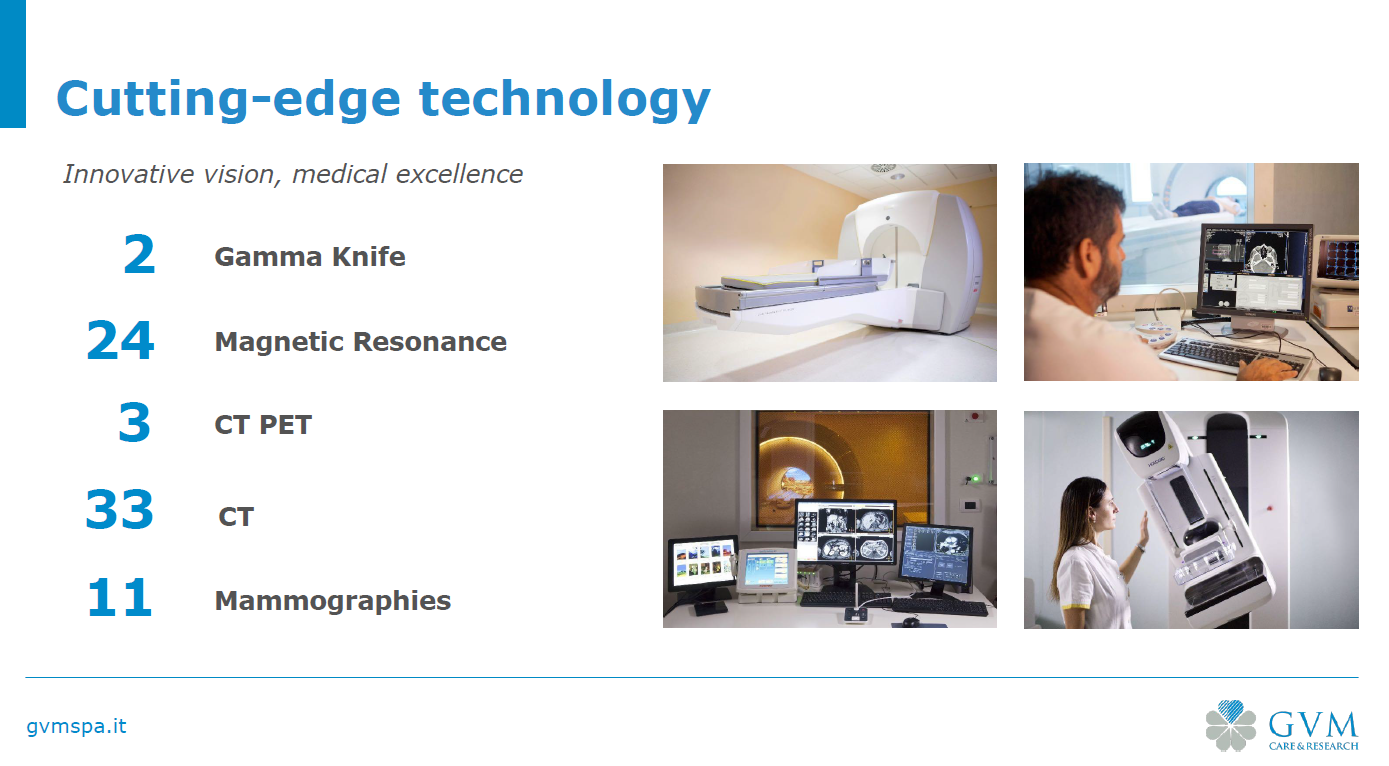 PODKARPACIE ISTOTNYM REGIONEM
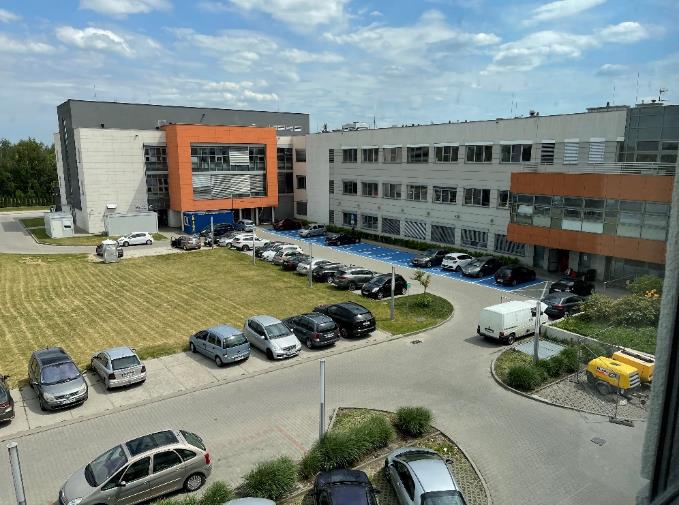 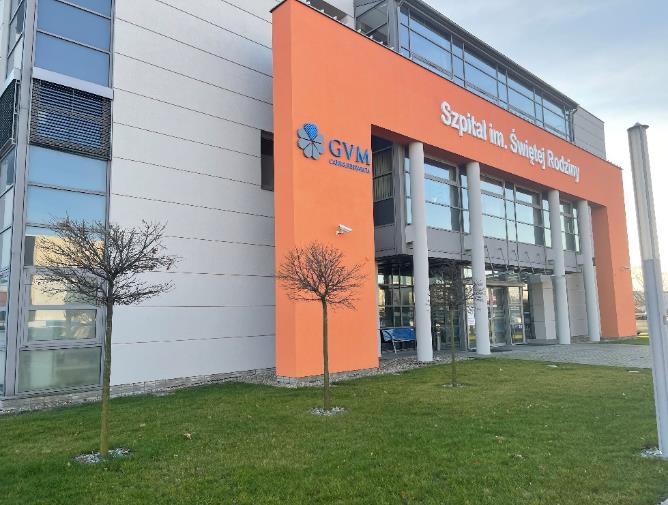 Spółka GVM Poland sp. z o.o. której większościowym udziałowcem jest GVM SpAjest większościowym właścicielem Szpitala im. Świętej Rodziny w Rudnej Małej
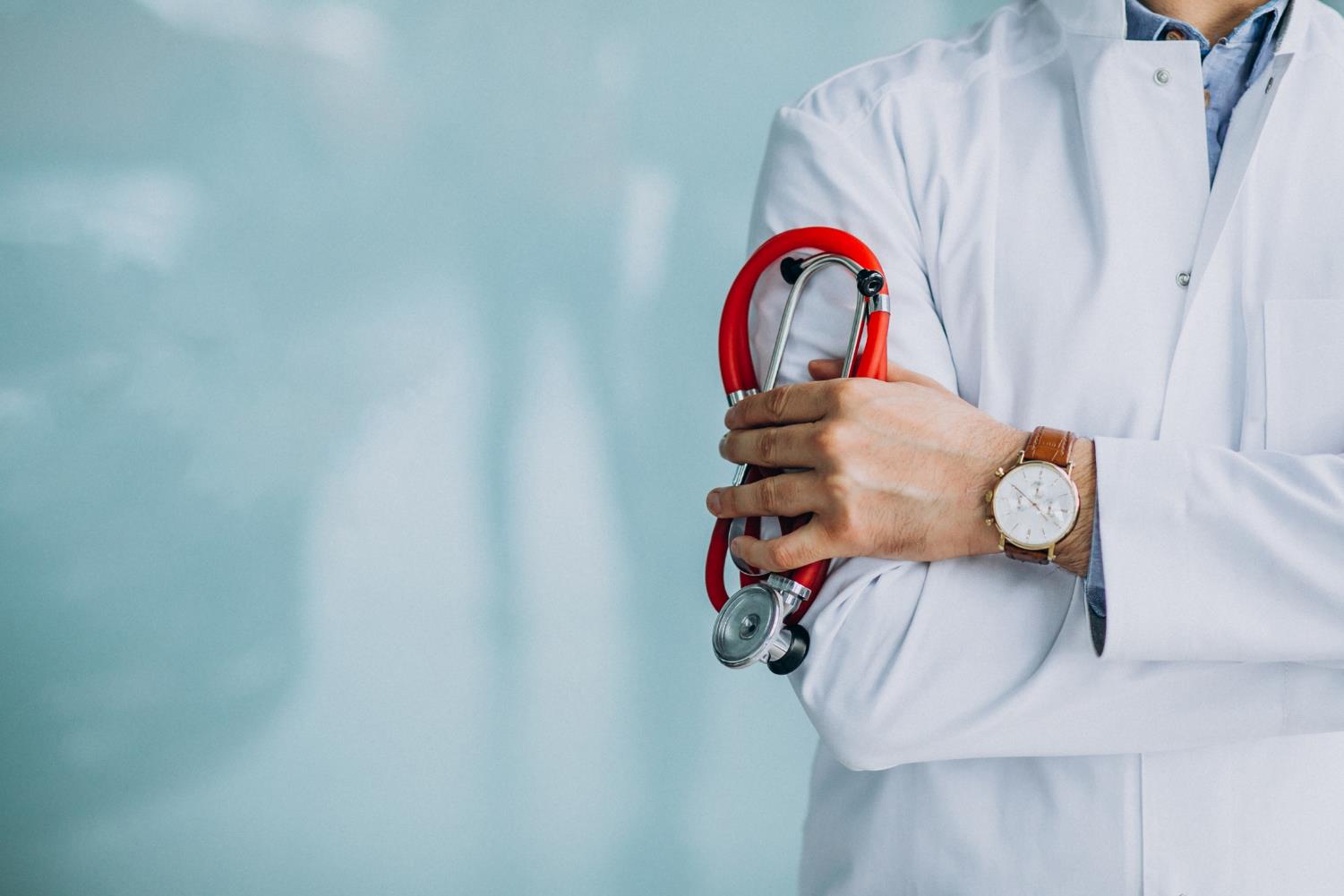 DZIĘKUJEMY ZA UWAGĘ
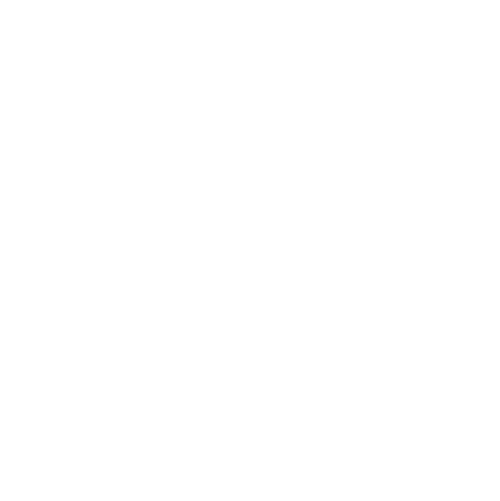 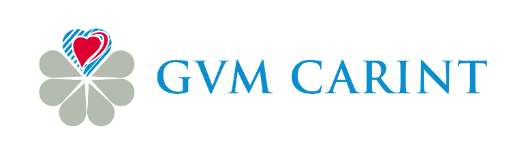